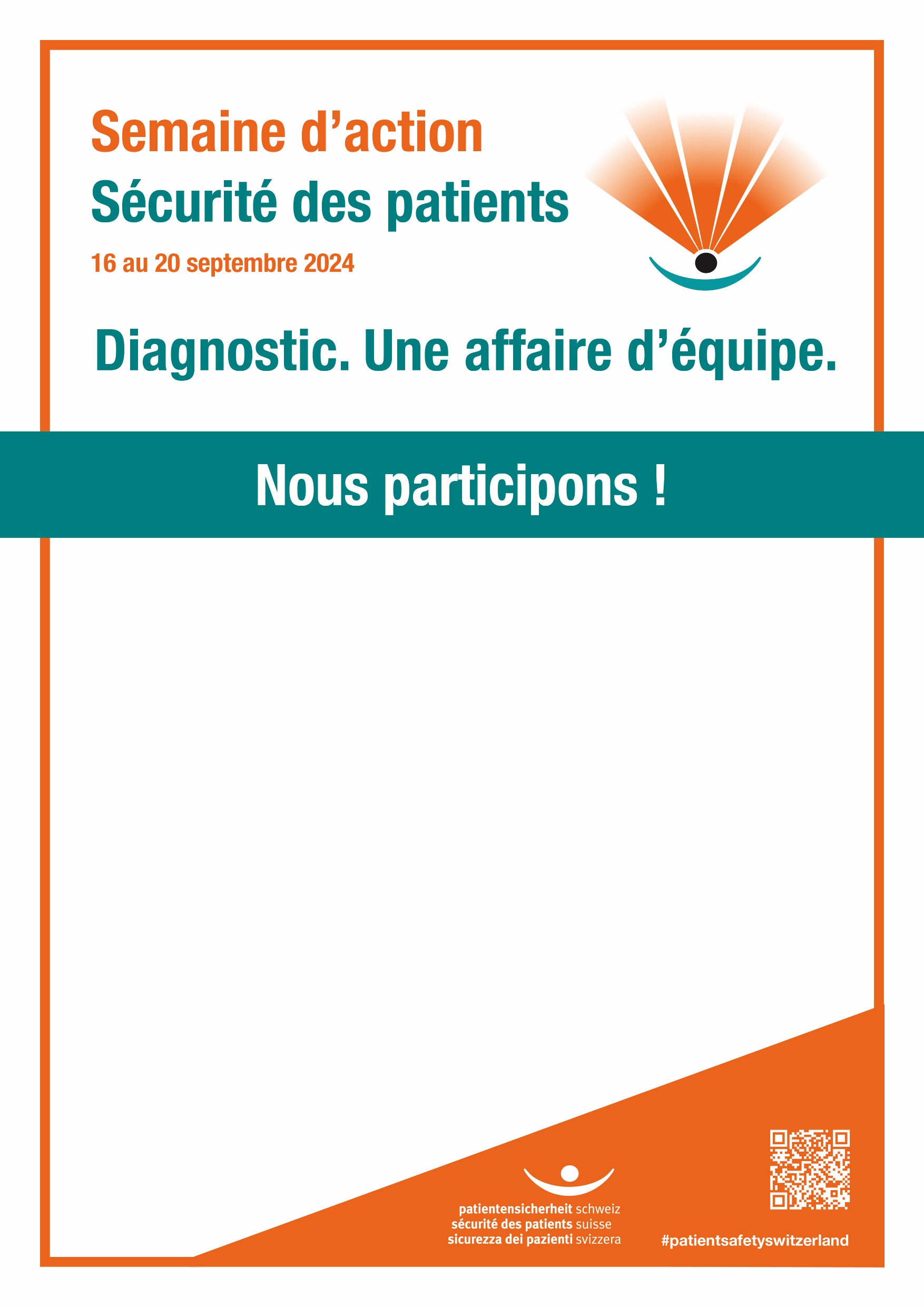 Votre texte / vos activités dans le cadre de la semaine d'action 2024
Votre logo